Кафедра медицинской кибернетики
В 2010 году Ученым Советом Красноярского государственного медицинского университета была открыта новая специальность 
«Медицинская кибернетика» 
по подготовке специалистов «Врач-кибернетик».

В связи с введением специальности в 2011 году было создано структурное подразделение – 
«Отделение подготовки по специальности Медицинская кибернетика»
После, в 2012 году была создана кафедра медицинской кибернетики.
Заведующим  кафедрой был назначен 
доктор медицинских наук, профессор 
Константин Анатольевич Виноградов.
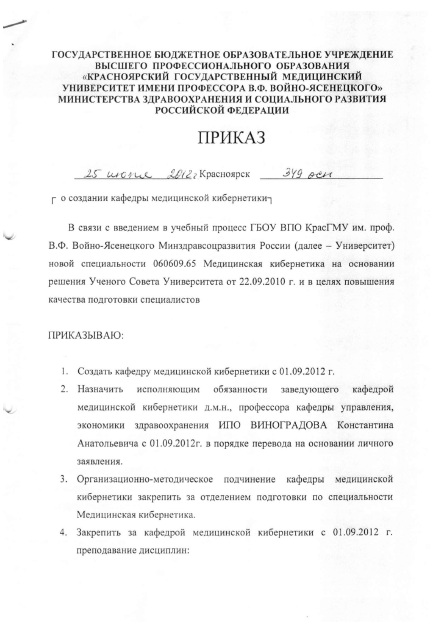 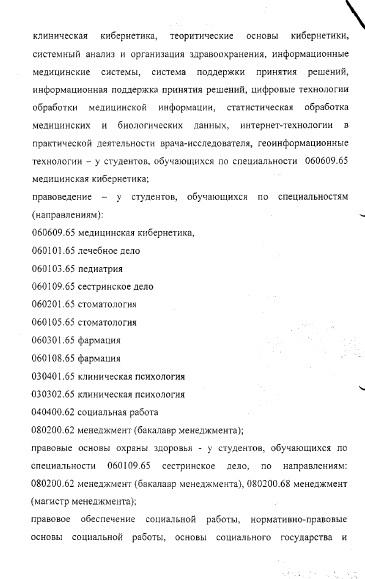 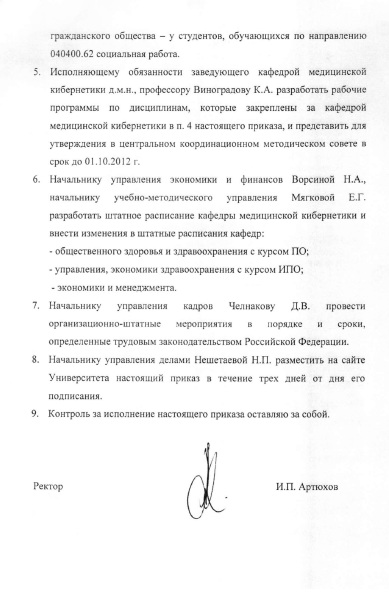 Сотрудники кафедры
Доля лиц с учеными степенями, званиями доцента и профессора составляет 80% от кадрового состава кафедры. 
В настоящее время на кафедре преподают:

Профессор, д.м.н. Виноградов К.А.

Доценты: к.ф.-м.н. Баранова И.В., к.ф.-м.н. Голденок Е.Е., к.ф.-м.н. Семенова Д.В., к.ю.н. Гецманова И.В., 
к.ф.н. Колмаков В.Ю., к.ф.-.м.н. Никитина М.И.

Старшие преподаватели: Лукьянова Н.А., Шадрин К.В.

Преподаватель, к.м.н. Наркевич А.Н.
Учебно-методическая работа кафедры
Учебная работа кафедры ведется для студентов всех специальностей ВУЗа. 
Дисциплина «Правоведение» преподается для студентов специальностей: «Лечебное дело», «Медицинская кибернетика», «Педиатрия», «Социальная работа» (1 курс), «Клиническая психология»,  «Стоматология» (2 курс), «Фармация» (3 курс). 
Дисциплины «Правовое обеспечение социальной работы» и «Нормативно правовые основы охраны здоровья населения» для студентов направления подготовки «Социальная работа».
Дисциплина «Медицинская кибернетика» преподается для студентов 2 курса специальностей «Лечебное дело» и «Педиатрия».
Для студентов специальности «Медицинская кибернетика» на кафедре ведутся такие дисциплины, как «Доказательная медицина», «Клиническая кибернетика», «Компьютерное моделирование в биологии», «Методы интеллектуального анализа данных в медицине», «Системный анализ и организация здравоохранения», «Статистические методы исследования в медицине», «Теоретические основы кибернетики», «Физиологическая кибернетика».
Научно-исследовательская работа
В рамках НИР сотрудники кафедры 
ежегодно принимают участие в работе 
Всероссийской научно-педагогической конференции 
с международным участием.
Студенческая наука
С момента начала работы кафедры 
была организована работа 
студенческого научного общества.

В сентябре 2015 года в целях повышения качества образования студентов факультета медицинской кибернетики и управления в здравоохранении, 
а также других факультетов КрасГМУ, 
была создана студенческая 
научно-исследовательская лаборатория «Медицинской кибернетики 
и управления в здравоохранении».
Руководителем студенческой 
научно-исследовательской лаборатории назначен преподаватель кафедры,
 к.м.н., 
Наркевич
Артем Николаевич
Направлениями работы лаборатории являются применение методов Data Mining в медицинских исследованиях, математическое моделирование метаболических процессов и создание математических моделей прогнозирования (риска, прогноза, эффективности лечения, тяжести состояния, исходов), а также анализ медицинских изображений и разработка прикладного программного обеспечения медицинского назначения. Также на базе лаборатории проводится обучение студентов, преподавателей и научных сотрудников КрасГМУ применению методов статистики в медицинских исследованиях.
Студенты, занимающиеся научной деятельностью на базе лаборатории «Медицинской кибернетики и управления в здравоохранении» являются неоднократными победителями и призерами студенческих научных конференций, проводимых в КрасГМУ, участниками студенческих научных конференций, проводимых в других городах России, в том числе и международного уровня, а также являются постоянными участниками регионального этапа конкурса «У.М.Н.И.К.», в том числе являются победителями.
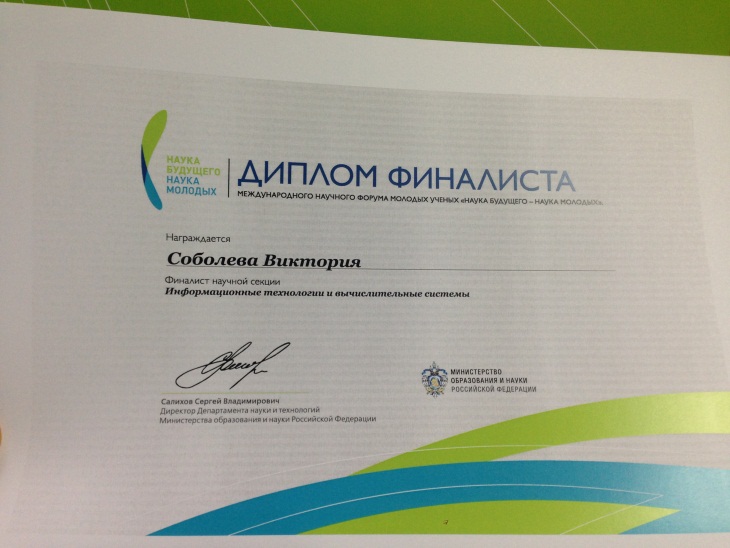 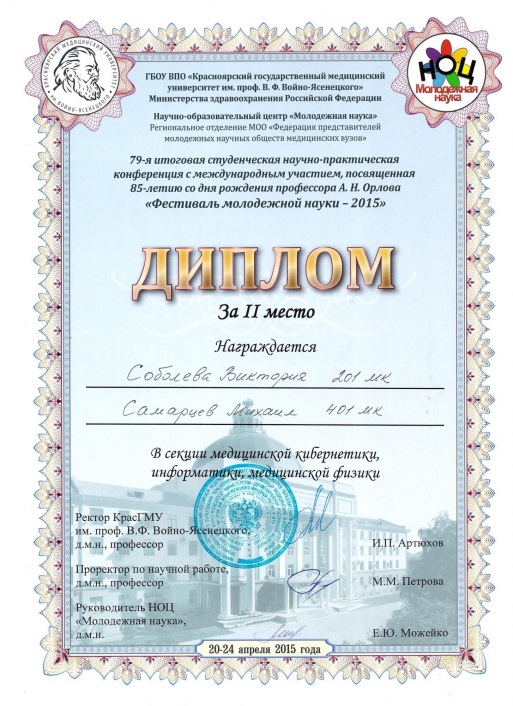 По результатам деятельности студентов на базе лаборатории «Медицинской кибернетики и управления в здравоохранении» осуществляется публикация результатов в научных изданиях, в том числе в журналах перечня ВАК. Также с участием студентов оформляются свидетельства о регистрации программ для ЭВМ разработанных на базе лаборатории.
Основные итоги работы
За 4 года существования кафедры на ней 
был подготовлен 1 ординатор;
защищена 1 кандидатская диссертация;
издано 6 монографий за авторством сотрудников кафедры;
опубликовано более 50 статей в центральных рецензируемых изданиях и более 25 статей в сборниках научных трудов;
получено 7 свидетельств о регистрации программ для ЭВМ в Федеральной службе по интеллектуальной собственности;
при участии сотрудников кафедры был выигран конкурс «УМНИК» на получение финансовой поддержки на проведение научных исследований.